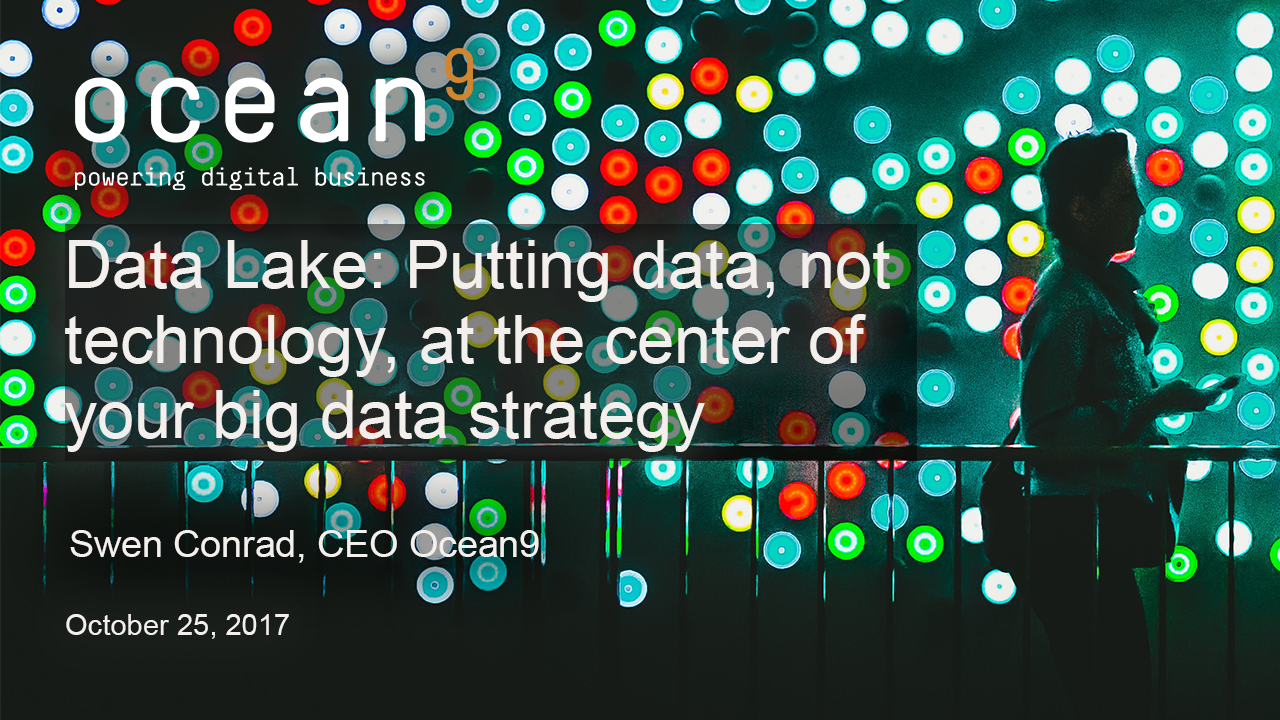 December 7, 2016
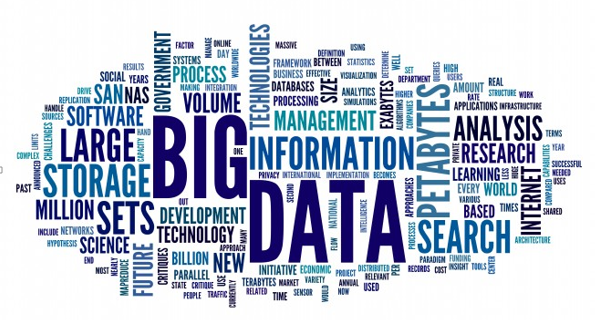 October 25, 2017
© Copyright, 2016, Ocean9, Inc., All Rights Reserved
2
+ Data Lake
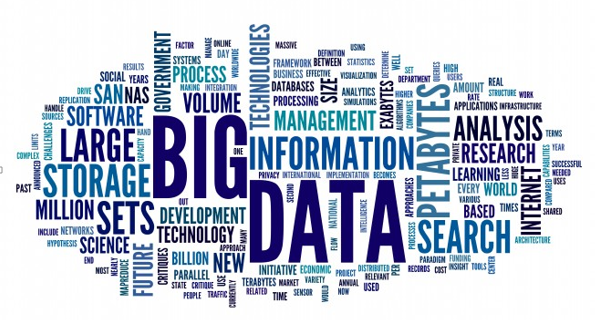 October 25, 2017
© Copyright, 2016, Ocean9, Inc., All Rights Reserved
3
Definition of a Data Lake
James Dixon in 2010
"If you think of a datamart as a store of bottled water – cleansed and packaged and structured for easy consumption – the data lake is a large body of water in a more natural state. 
The contents of the data lake stream in from a source to fill the lake, and various users of the lake can come to examine, dive in, or take samples."

Source
October 25, 2017
© Copyright, 2016, Ocean9, Inc., All Rights Reserved
4
Warehouse vs Lake
Inclusive or Exclusive Solutions?
October 25, 2017
© Copyright, 2016, Ocean9, Inc., All Rights Reserved
5
High Level Data Lake Architecture
Business Analyst
Strong Governance is the Key Ingredient
Time Series Analysis
Data Scientist
Analyze + Transform
Metadata
Lineage
Age
Privacy
Usage history
Business Analyst
Data Scientist
Real Time Analysis
Analyze
Relational
Data
bucket
Data
bucket
Data
bucket
SAP HANA
Documents, Emails
Data
bucket
Social
Data
bucket
Data
bucket
Data
bucket
Data Warehouse
Machines and Devices
October 25, 2017
© Copyright, 2016, Ocean9, Inc., All Rights Reserved
6
[Speaker Notes: AWS Glue virtualizes traditional datas sources like Datawarehouse and makes them appear in the lake.
Azure Datalake]
Agenda
Key Architecture Considerations
Collecting Data 
Preserving and Manipulating Data
Making Key Data easily Accessible
Compliance with Company Rules and Processes
Managing the Lifecycle of your Data
Summary
October 25, 2017
© Copyright, 2016, Ocean9, Inc., All Rights Reserved
7
Collecting Relevant Data
Ingestion Workflow Mechanism
Temp/Flow/Vibration
Data sheets
Location
Personnel
Inventory/RFID


POS data
RFID
Cust loyalty
Beacon marketing


GPS
Telemetry
Video


Temperature
Maintenance
Contents
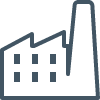 Key requirements
Easy and quick addition of configurable workflow
Automated and reliable
Traceable
Secure
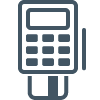 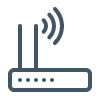 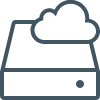 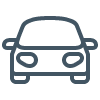 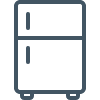 October 25, 2017
© Copyright, 2016, Ocean9, Inc., All Rights Reserved
8
icons8
[Speaker Notes: Technical examples:

- AWS CLI
- AWS Kinesis – streaming service
- AWS IoT – device based

- azure CLI
- Azure. Like Kinesis]
Preserving and Manipulating Data
Data Immutability and Lineage
?
Data Lake
Tracking of Data Lineage
Key requirements
Track origin of data
Machine ID
Medical device ID
Protect original data object
Track all transformations to establish data lineage
Data Warehouse
Typical Scenario
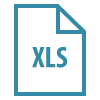 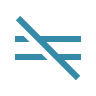 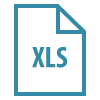 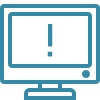 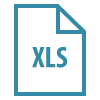 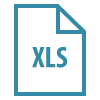 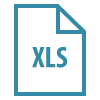 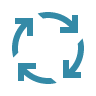 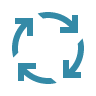 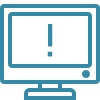 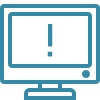 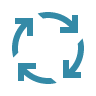 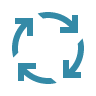 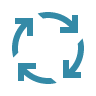 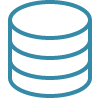 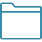 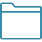 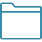 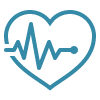 October 25, 2017
© Copyright, 2016, Ocean9, Inc., All Rights Reserved
9
icons8
[Speaker Notes: http://www.fda.gov/MedicalDevices/DeviceRegulationandGuidance/UniqueDeviceIdentification/]
Making Key Data easily Accessible
Search Capabilities, Data Tiering and Ageing
Key requirements
Managed trade-off between access speed and storage cost
Key business data with fast access – In-Memory 
Consider usage over time, delete data with short lifespan
*AWS
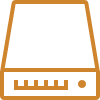 SSD
Disk
--
SAN
Local
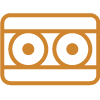 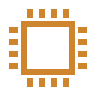 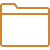 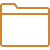 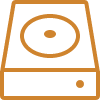 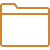 Object 
Storage
In-Memory
Archive
Delete
COLD 			                HOT
Performance
Optimized
Cost
Optimized
October 25, 2017
© Copyright, 2016, Ocean9, Inc., All Rights Reserved
10
icons8
[Speaker Notes: Integrate With Existing Environments
Instead of ripping and replacing your enterprise environment, a new data lake needs to work with existing enterprise data management paradigms, tools and methods, Knowledgent recommends.]
Comply w/ Company Rules and Processes
Data Lake Governance
Key requirements
Reporting mechanism
Consumption tracking
Security
Privacy
Chargeback models
Data Privacy Classification:
October 25, 2017
© Copyright, 2016, Ocean9, Inc., All Rights Reserved
11
[Speaker Notes: Design and Roll Out An Operating Model
If working with an expert partner, make sure the operating model meets your company’s processes, organizational structure, rules and governance – including such capabilities as chargeback models, consumption tracking and reporting mechanisms, Knowledgent recommends.]
Managing the Lifecycle of your Data
Meta Data Management
Key requirements
Comprehensive
Highly automated
Ongoing extraction and management
Foundation for self-service data discovery
Business Context
Technical ContextData Types, Machine IDs
LineageSource, Time & Transformations
History 
Age, Usage
Privacy
October 25, 2017
© Copyright, 2016, Ocean9, Inc., All Rights Reserved
12
[Speaker Notes: “Attributes like data lineage, data quality, and usage history are vital to usability,” Knowledgent states. “Maintaining this meta data requires a highly-automated meta data extraction, capture, and tracking facility. Without a high-degree of automated and mandatory meta data management, a data lake will rapidly become a data swamp.”]
High Level Data Lake Architecture
Business Analyst
Time Series Analysis
Data Scientist
Analyze + Transform
Metadata
Lineage
Age
Privacy
Usage history
Business Analyst
Data Scientist
Real Time Analysis
Analyze
Relational
Data
bucket
Data
bucket
Data
bucket
SAP HANA
Documents, Emails
Data
bucket
Social
Data
bucket
Data
bucket
Data
bucket
Data Warehouse
Machines and Devices
October 25, 2017
© Copyright, 2016, Ocean9, Inc., All Rights Reserved
13
[Speaker Notes: AWS Glue virtualizes traditional datas sources like Datawarehouse and makes them appear in the lake.
Azure Datalake]
Summary
The Power of the Data Lake
Data Lakes suited for extremely large data volumes
Open and flexible architecture
Integrate existing data assets
Future expandability
Data democratization across the business organization through holistic governance
October 25, 2017
© Copyright, 2016, Ocean9, Inc., All Rights Reserved
14
Ocean9, Inc.
Platform-as-a-Service for Applications and Databases
Enterprise Class
High performance 
High availability
Strict security
PLUS
Extensibility via Add-ons
Business Continuity and Disaster Recovery
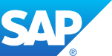 Application-as-a-Service
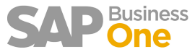 S/4HANA
+
+
+
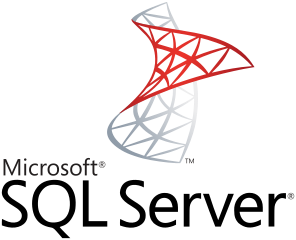 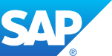 HANA
Database-as-a-Service
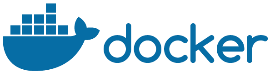 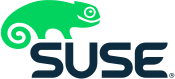 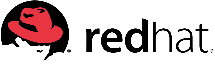 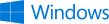 Cloud OS
Platform-as-a-Service
Ocean9 Intelligent Platform
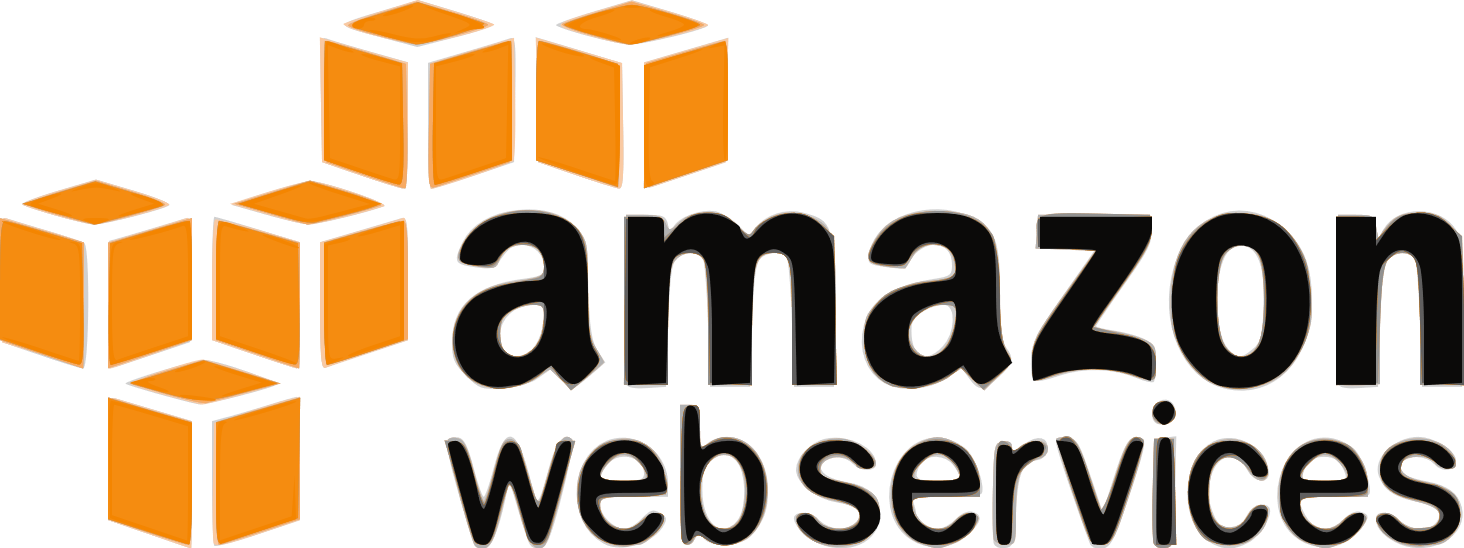 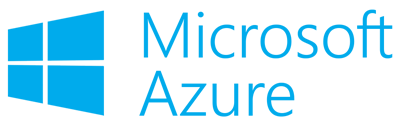 October 25, 2017
© Copyright, 2017, Ocean9, Inc., All Rights Reserved
15
[Speaker Notes: Ocean9 solves this problem for SAP systems and workloads with our on-demand Infrastructure SaaS solutions for SAP business apps like ERP and the SAP HANA database. We run natively on both AWS and Azure. 

Our service provides the highest level of enterprise class 

- performance
- availability 
- security

What’s more, the Ocean9 platform takes full advantage of native cloud … and … we even have the ability to run the heavy state SAP HANA database in a Docker Container for additional agility and cost benefits.

Let’s have a closer look at the cloud native characteristics of our services.]
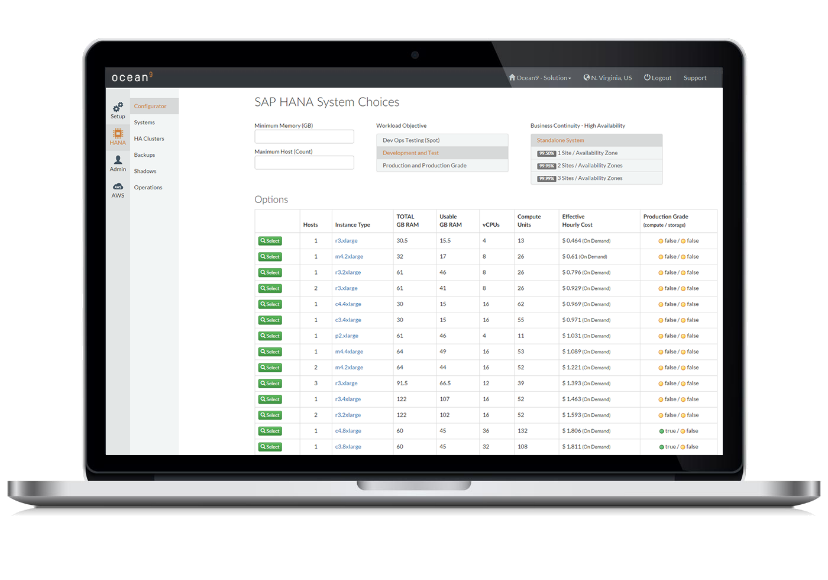 October 25, 2017
© Copyright, 2016, Ocean9, Inc., All Rights Reserved
16
Thank you
Swen Conrad, CEO Ocean9
swen@ocean9.io
650 889 9876
October 25, 2017
© Copyright, 2016, Ocean9, Inc., All Rights Reserved
17
Download the Slides
Download link
October 25, 2017
© Copyright, 2016, Ocean9, Inc., All Rights Reserved
18